BRC Science Highlight
Biological funneling of aromatics from chemically depolymerized lignin produces a desirable chemical product
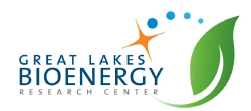 Objective Engineer Novosphingobium aromaticivorans to funnel heterogeneous mixtures of lignin-derived aromatic compounds to 2-pyrone-4,6-dicarboxylic acid (PDC), a potential bioplastic precursor.
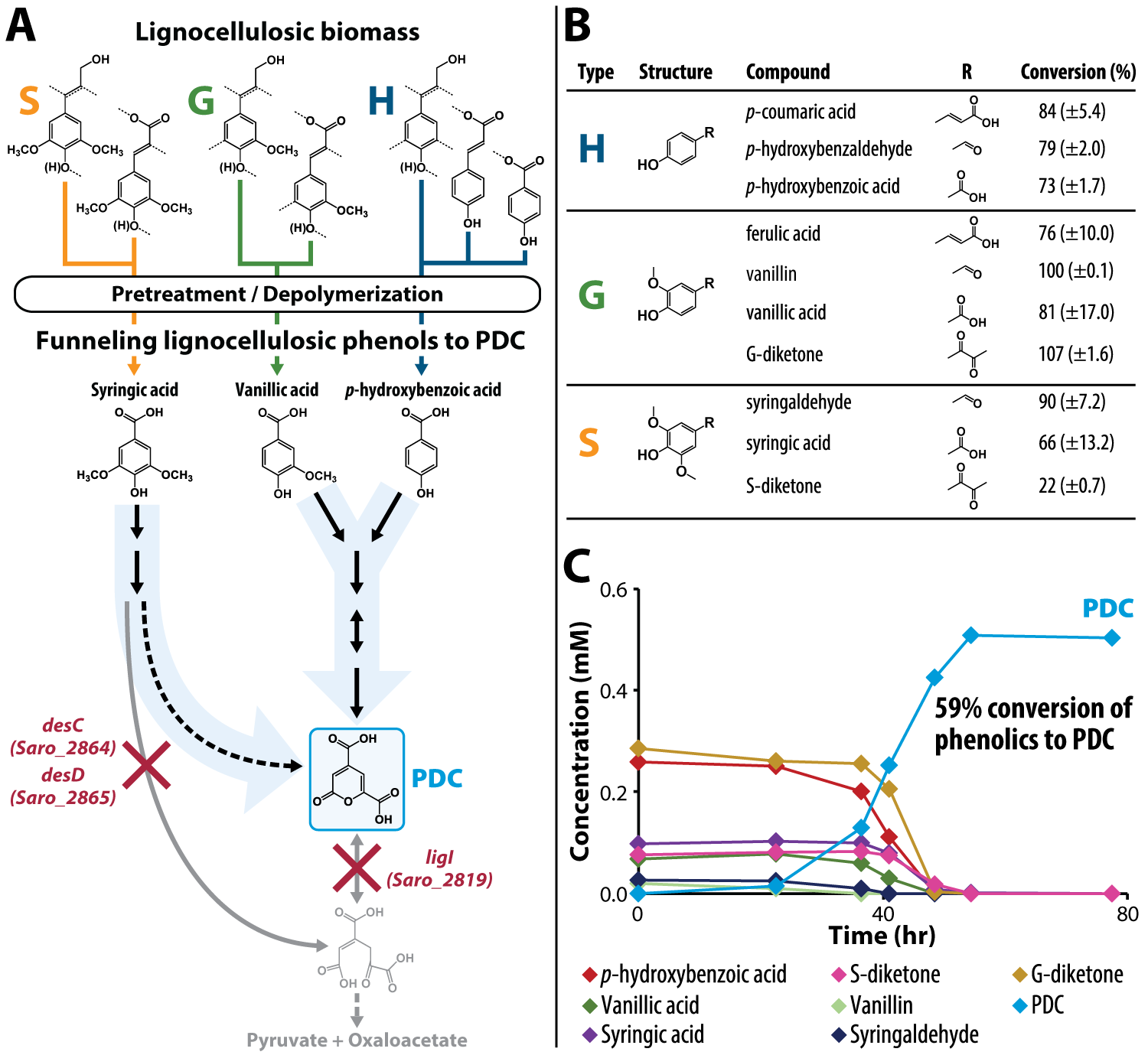 Approach
Develop a model for the degradation of plant-derived aromatic compounds in N. aromaticivorans. 
Create a defined set of mutations predicted to result in simultaneous production of PDC from all three major plant-derived aromatic compounds.
Determine yield of PDC for the mutant strain when grown on a variety of aromatic compounds, including depolymerized poplar lignin.
Results/Impacts
The engineered N. aromaticivorans strain converts aromatic compounds into PDC with yields ranging from 22% to 100%; heterogeneous depolymerized lignin is funneled to PDC with a 59% yield.
This work is a valuable advance in using bacteria to funnel mixtures of aromatic compounds into defined single commodities and shows that N. aromaticivorans could be an ideal microbial platform for valorization of lignin and other plant-derived aromatics.
Engineered N. aromaticivorans produces PDC from depolymerized lignin.
Perez, J. M. et al. “Funneling aromatic products of chemically depolymerized lignin into 2-pyrone-4-6-dicarboxylic acid with Novosphingobium aromaticivorans.” Green Chemistry (2019) [DOI: 10.1039/C8GC03504K].
GLBRC March 2019